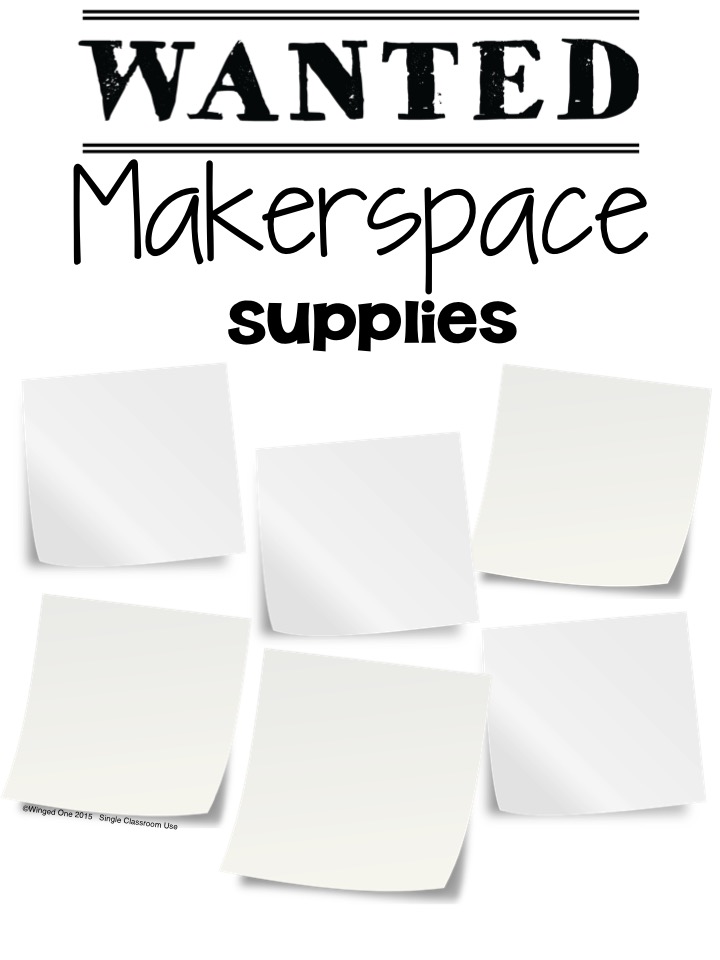 Editable
Editable
Editable
Editable
Editable
Editable
You can edit this portion to specify drop off locations.
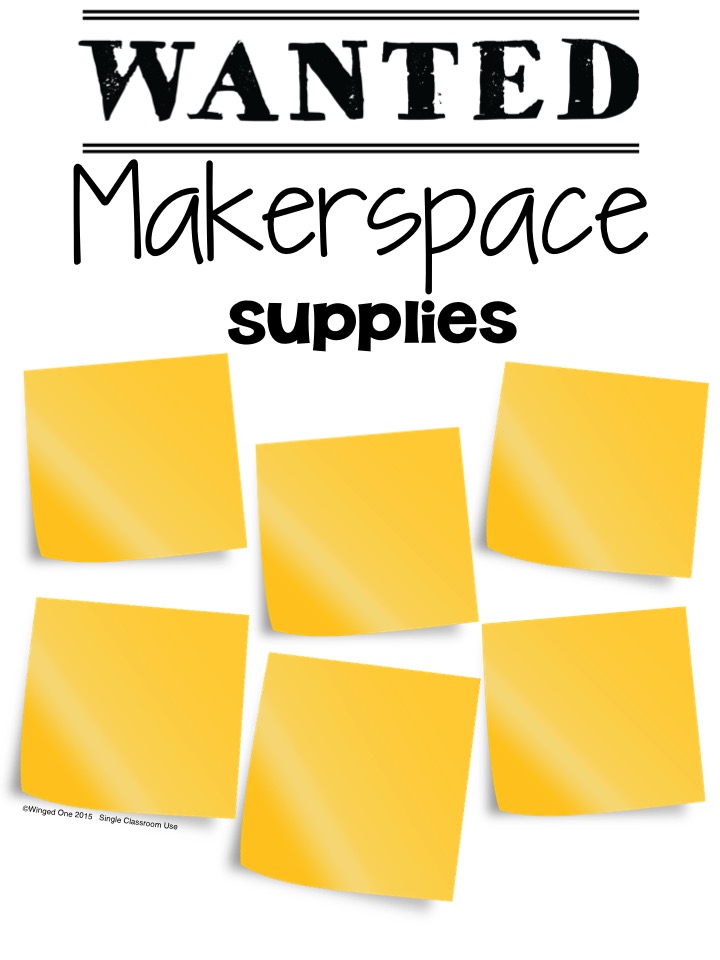 Editable
Editable
Editable
Editable
Editable
Editable
You can edit this portion to specify drop off locations.